Figure 4 Parasternal long-axis view of a patient with metastatic lung cancer. Echo-lucent spaces are seen anterior ...
Eur Heart J Cardiovasc Imaging, Volume 15, Issue 10, October 2014, Pages 1063–1093, https://doi.org/10.1093/ehjci/jeu192
The content of this slide may be subject to copyright: please see the slide notes for details.
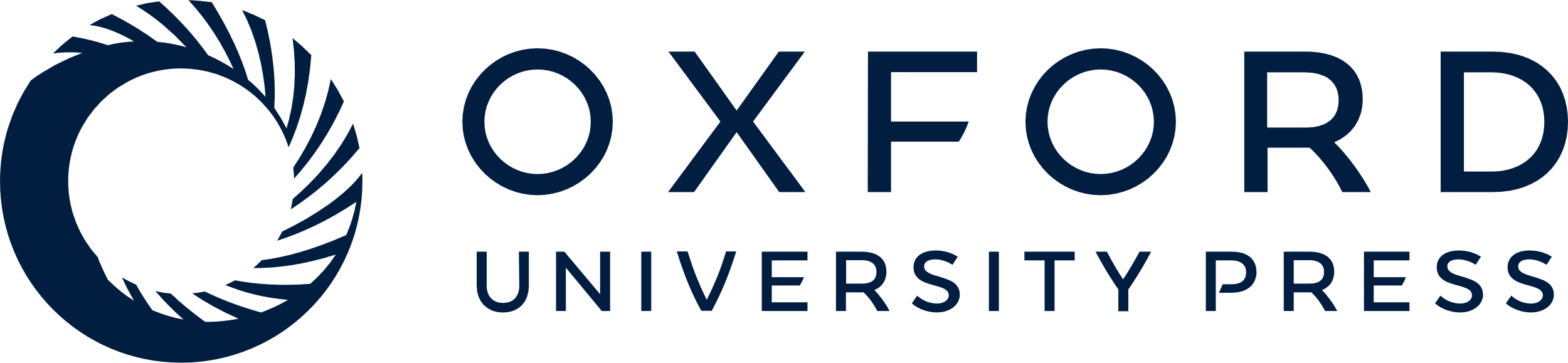 [Speaker Notes: Figure 4 Parasternal long-axis view of a patient with metastatic lung cancer. Echo-lucent spaces are seen anterior (pericardial effusion [PEff]) and posterior to the descending aorta (pleural effusion [Plr-Eff]). Echo-lucent space is also seen anterior to the free wall of the right ventricle (pericardial effusion). Findings are consistent with a circumferential pericardial effusion.


Unless provided in the caption above, the following copyright applies to the content of this slide: Published on behalf of the European Society of Cardiology. All rights reserved. © The Author 2014. For permissions please email: journals.permissions@oup.com.]